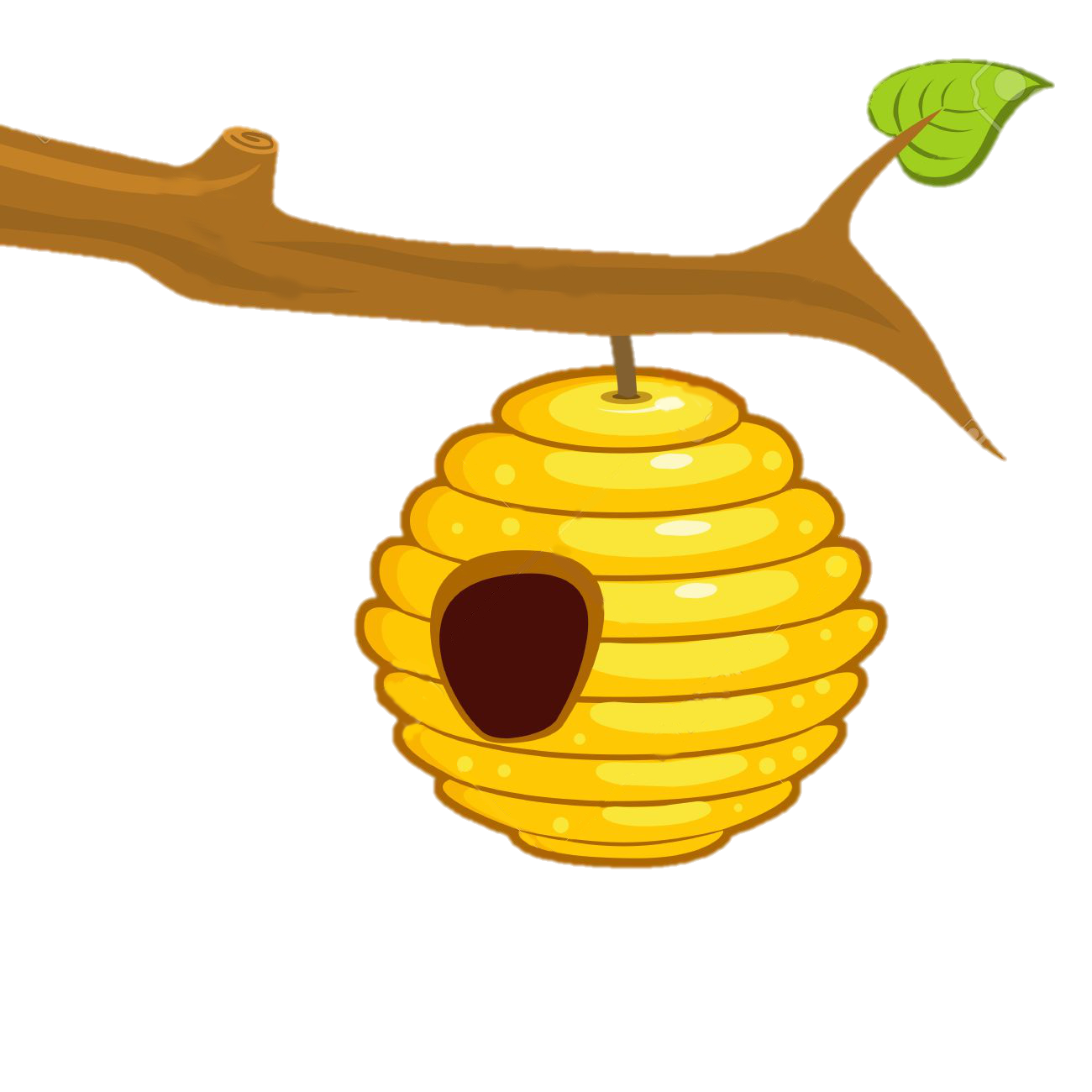 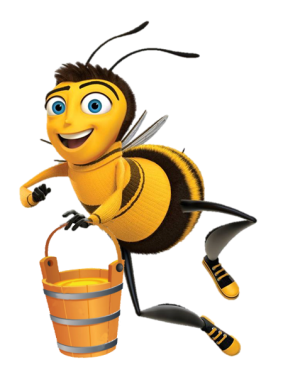 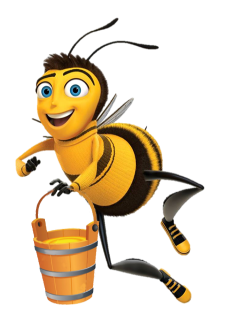 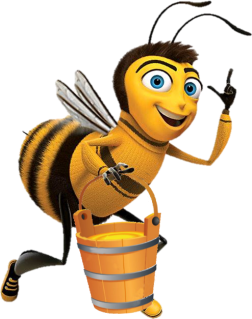 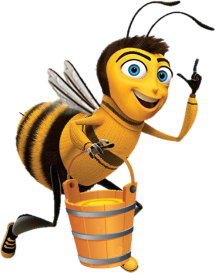 ONG VỀ TỔ
Hướng dẫn
Chơi
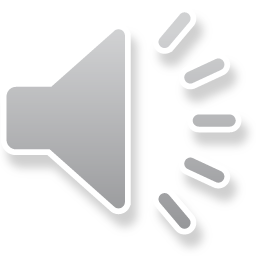 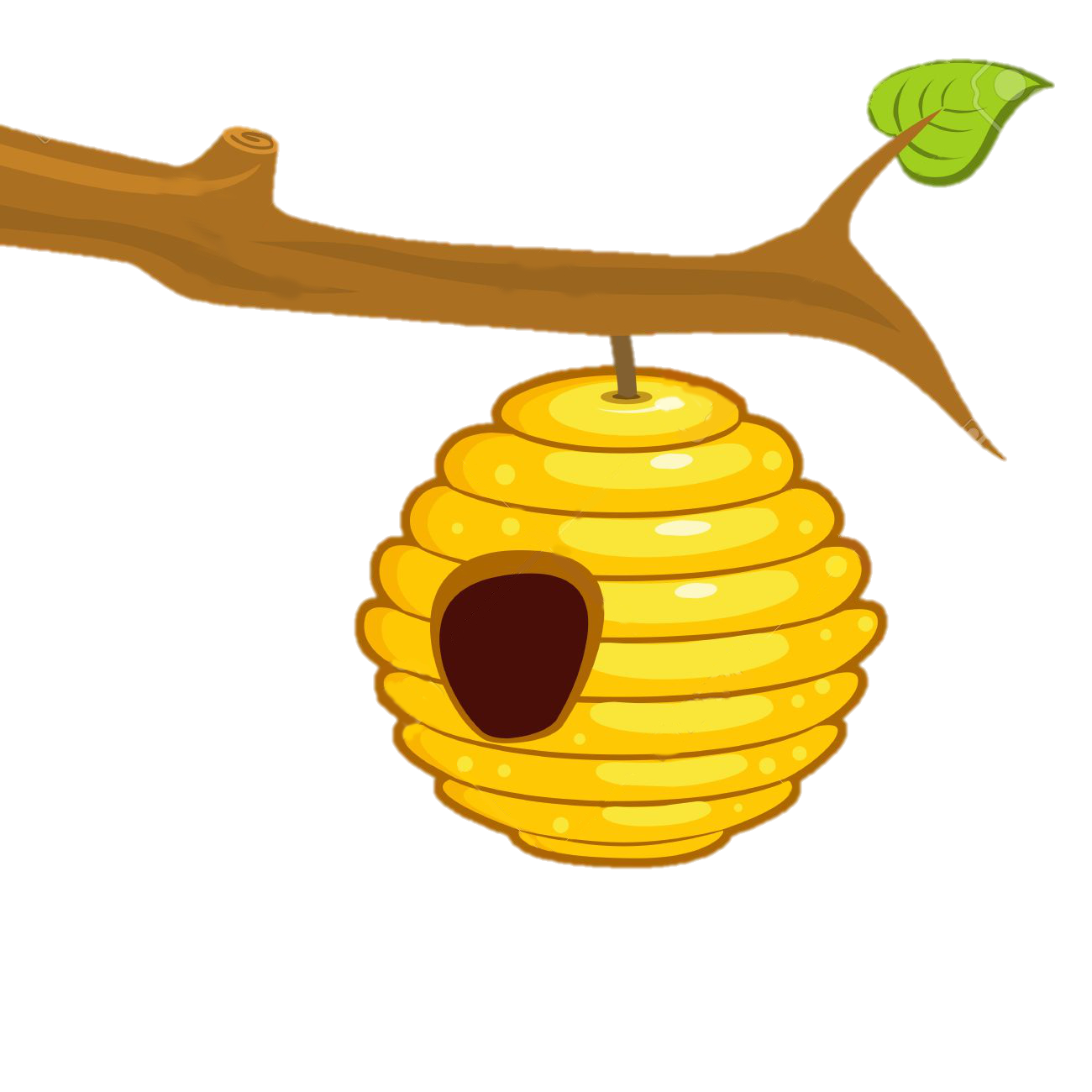 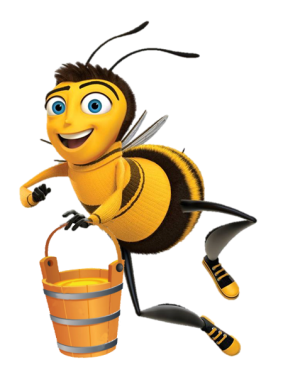 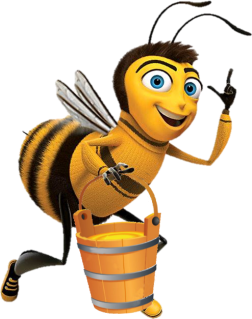 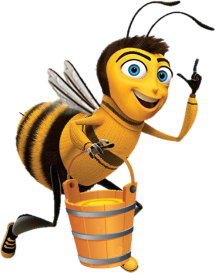 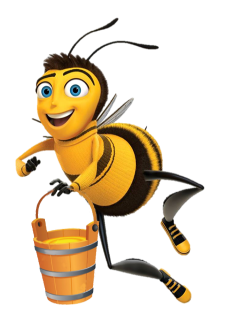 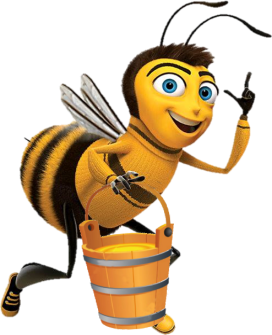 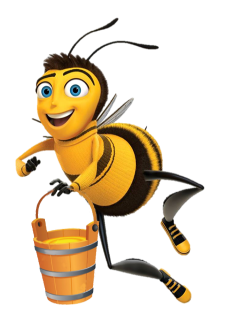 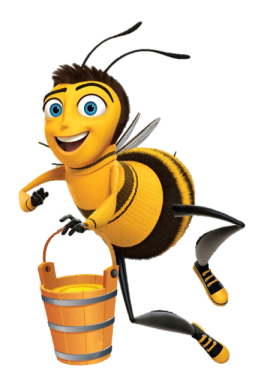 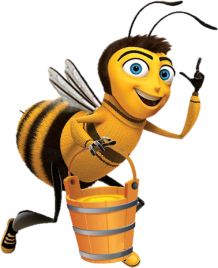 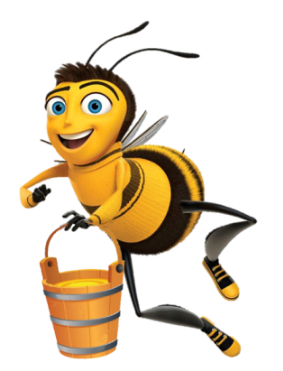 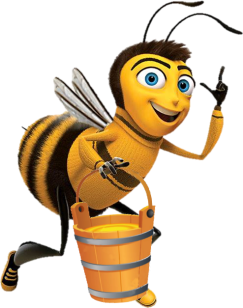 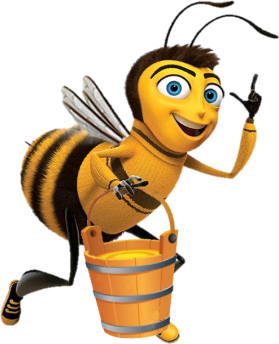 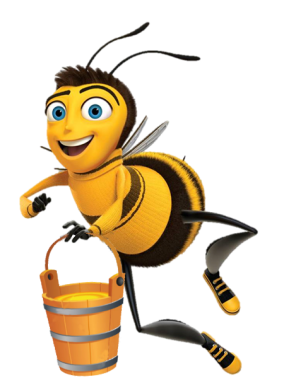 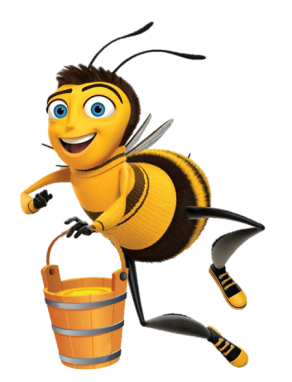 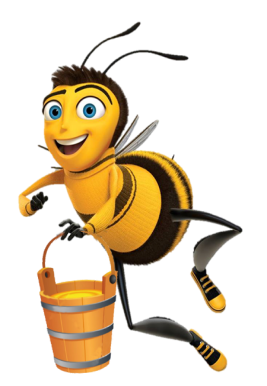 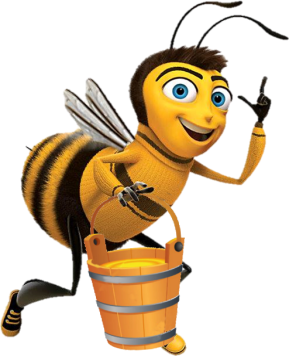 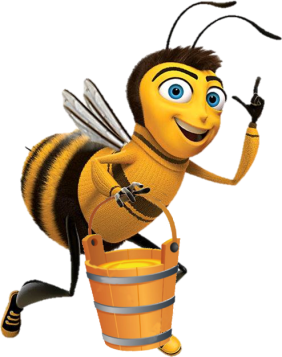 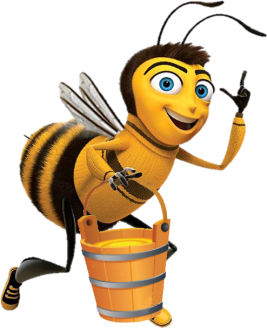 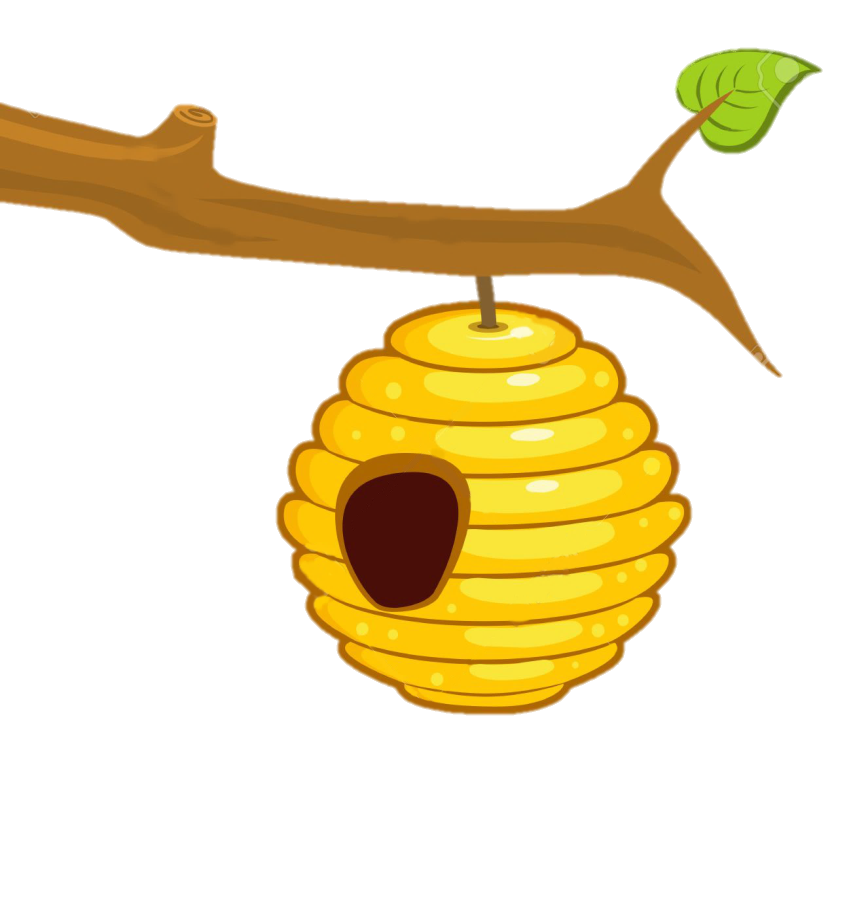 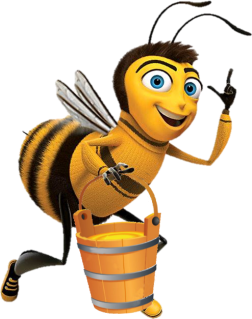 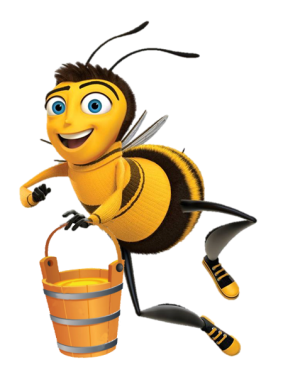 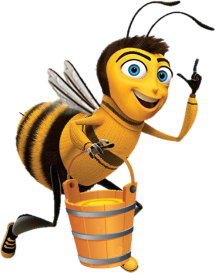 Trở về